Екологічно – економічні проблеми зони Чорнобильської АЕС
Аварія на Чорнобильській АЕС
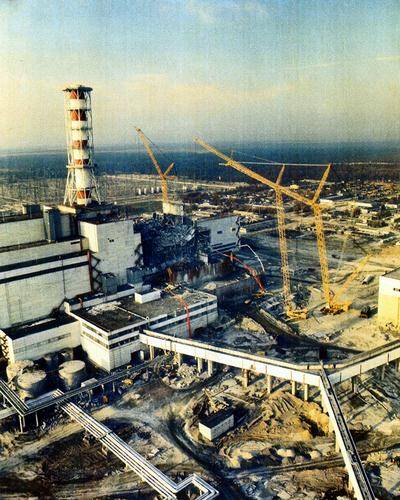 26 квітня 1986 р. 
   в 01:23 два вибухи зруйнували 4-й блок Чорнобильської АЕС, розташованої в ~130 км на Північ від  Києва (~2,5 млн. осіб) і всього в 3 км на Південний-Схід від м. Прип'яті (~50 тис. осіб)
2
[Speaker Notes: Авария на четвертом энергоблоке Чернобыльской атомной электростанции произошла в ночь с 25-го на 26-е апреля 1986 года во время проведения испытаний. Эксплуатационный персонал должен был проверить, смогут ли турбины при перерыве в подаче электроэнергии выработать достаточное количество остаточной энергии для питания насосов охлаждения до включения аварийных источников питания. 
Чтобы препятствовать прерыванию эксперимента, системы аварийной защиты были сознательно отключены. Для проведения эксперимента нужно было снизить мощность реактора до уровня 25% от номинальной. Однако этот процесс пошел не по плану. Внезапно, по до сих пор не выясненным причинам, мощность реактора упала до уровня ниже 1%. Реактор пришлось снова медленно разгонять. Однако спустя 30 секунд после начала эксперимента мощность вдруг резко возросла. Аварийное гашение реактора (остановка цепной ядерной реакции) не удалось.
В доли секунды мощность и температура возросли во много раз. Реактор вышел из-под контроля. Произошел мощнейший взрыв. Взрывом выбросило плиту, покрывавшую 4-й энергоблок, вес которой составлял 1000 тонн. При температурах свыше 2000ºС тепловыделяющие элементы (твэлы) стали плавиться. Затем загорелась графитовая оболочка реактора. Радиоактивные продукты деления из оплавляющейся активной зоны стали выбрасываться в атмосферу.
При выяснении причин аварии не было возможности обратиться к опыту подобных случаев в истории. Приходилось полагаться на свидетельства очевидцев, а также на результаты замеров и экспериментов, проведенных после аварии. Причинами аварии сегодня считается роковое сочетание человеческой некомпетентности и несовершенства техники.]
Викид
Основні викиди продовжувались 10 днів 
викид великої фракції інертних газів
йод
цезій 
інші продукти                                                                   ділення
Загальний 
   викид
~ 14 x 1018 Бк
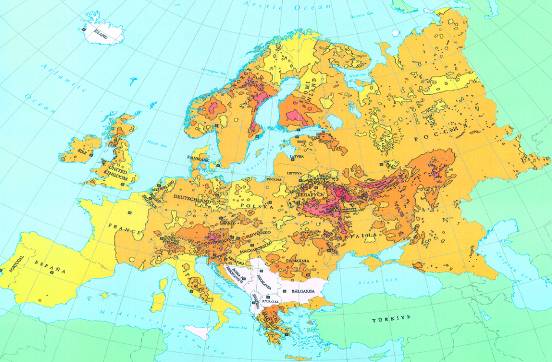 3
[Speaker Notes: При максимальной проектной аварии (МПА) на Чернобыльской АЭС 26-го апреля 1986 года произошел выброс активности в масштабах отколо 14 x 1018Бк.
Из разрушенного реактора в течение первых 10 дней после аварии было выброшено более 40 различных видов радионуклидов. Для анализа последствий аварии имеют значение в первую очередь йод (J-131), цезий (Cs-137) и стронций (в основном Sr-90). На сегодняшний день считается, что в атмосферу попало около 50% содержавшегося в реакторе йода и 30% цезия. 
Выделявшиеся при горении графитовой оболочки горячие газы подняли радиоактивные вещества на высоту более 1500 метров. Различные погодные условия в первые дни после аварии привели к тому, что радиоактивность широко распространилась вплоть до территорий Скандинавии, Польши, Прибалтики, а также южной Германии, северной Франции и Англии. 
Более чем на 200 000 кв.км территории Европы уровень загрязнения цезимем‑137 превысил 37 кБк/кв.км. Свыше 70 процентов этой территории находилось в трех наиболее пострадавших странах – Беларуси, России и Украине. Выпадения были крайне неравномерными, поскольку они усиливались в тех зонах, где во время прохождения загрязненных воздушных масс шел дождь. Большая часть радиоизотопов стронция и плутония осела в 100-километровой зоне от разрушенного реактора из-за более крупных размеров частиц.
Многие из наиболее важных радионуклидов имели короткие периоды полураспада. Поэтому большая часть содержавшихся в аварийных выбросах радионуклидов вскоре подверглась радиоактивному распаду. Наибольшую обеспокоенность сразу же после аварии вызывали выбросы радиоактивного йода. В предстоящие десятилетия наибольшую важность будет иметь загрязнение цезием-137, а загрязнение стронцием-90 будет менее важным. В более долгосрочном плане (от сотен до тысяч лет) значительную роль будет играть радионуклидное загрязнение, связанное с изотопами плутония и америцием-241.]
ЧАЕС: Пошук причин аварії
Не зважаючи на дискусії, існує
дві версії  причини аварії: 
Помилки проектантів 
Помилки персоналу
Можна зробити підсумок, що пошук вичерпних
відповідей про першопричини аварії на
Чорнобильській АЕС триває. Триває й дискусія
експертів на сторінках засобів масової інформації.
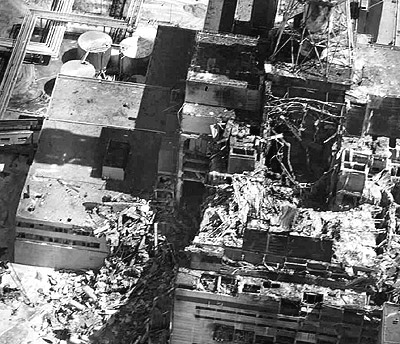 Розвиток аварії
В аварії на ЧАЕС можна виділити дві фази: 
миттєву(вибухову) 
тривалу
що закінчилася за уточненим даними 25 травня. 
При вибуху мілкодисперсна фракція досягла
тропосфери й була зареєстрована майже у всіх країнах
північної півкулі. Грубодисперсна фракція паливних
часток випала в основному в найближчій зоні АЕС, і в
тому числі в межах проммайданчика, включаючи
Покрівлі будинків ЧАЕС, де до паливних часток
додалися фрагменти зруйнованої активної зони.
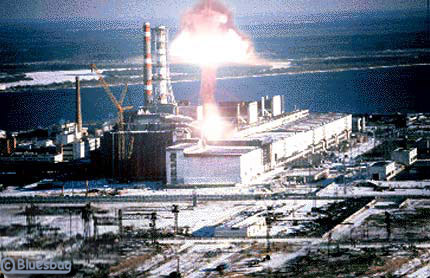 Восени 1991 р. у зв'язку зі створенням Міністерства з питань надзвичайних ситуацій і у справах захисту населення від наслідків Чорнобильської катастрофи остаточно затверджено концептуальні положення щодо безпечного ведення сільськогосподарського виробництва і лісового господарства, за якими передбачається одержання чистої продукції. У землеробстві та рослинництві прийнято курс на агромеліоративні заходи: переорювання і вапнування пасовищ, унесення більших доз мінеральних добрив, створення шляхом дезактивації "чистих пасовищ".
Радіоактивному забрудненню радіоізотопами цезію-137 із щільністю випадінь більше 37 кБк/км2 піддалося понад 43 тис. км2 земель (майже 7 % території країни), близько 1.2 млн га сільськогосподарських угідь та 1,1 млн га лісів (до 12 % від їх загальної площі). Забруднення охопило 73 райони 12 областей. До радіоактивно забруднених територій, за національним законодавством, належить 2293 населені пункти. Територія України, радіоактивно забруднена внаслідок Чорнобильської катастрофи, поділяється на такі зони:
— зона безумовного (обов'язкового) відселення
— зона гарантованого добровільного відселення
— зона посиленого радіоекологічного контролю
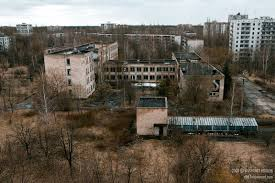 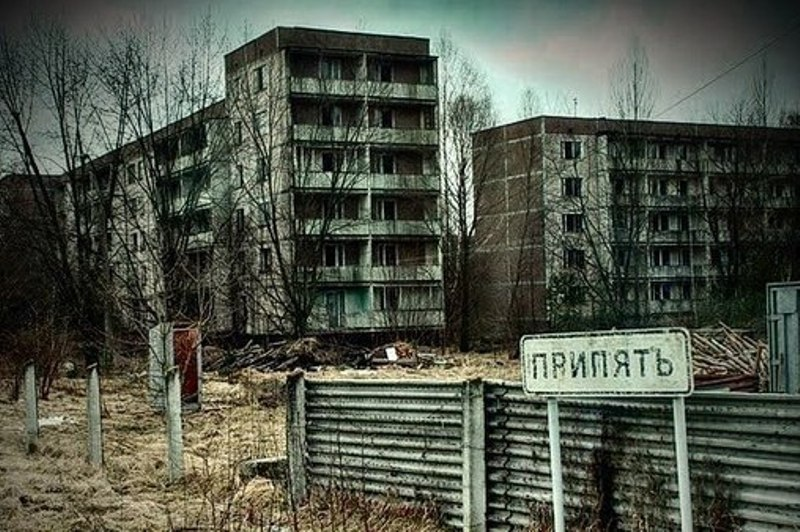 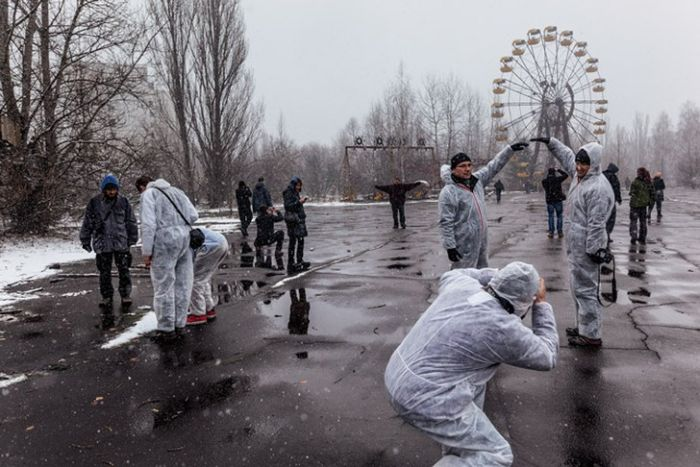 Пожежа на ЧАЕС у 1991
Катастрофа в 1986 роцібула не  останньоюаварійною
подією на Чорнобильській АЕС. Через чотири роки після
вибуху четвертого реактора,
 на ЧАЕС відбулася сильна 
пожежа в машинному залі. 
У результатінадзвичайної
ситуаціїбуввиведенийз
ладу збудник генератора й
турбогенератор №4, згоріло
180 тон турбінного масла, 
а такожбула сильно ушкодженапокрівлямашзала – 
близько 2,5 тисячквадратнихметрівпокрівлі
обрушилося. Пожежасупроводжуваласявикидом
радіоактивнихречовин у навколишнє середовище.
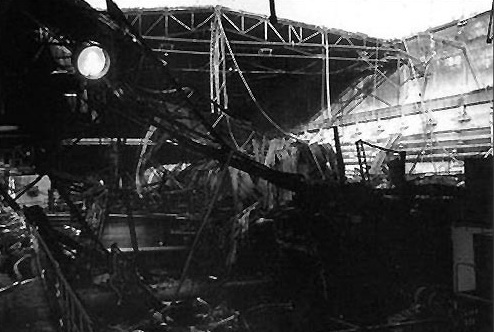 Вплив аварії на навколишнє середовище
Основними наслідками аварії другого блоку ЧАЕС 1991 року
було: ушкодження  турбогенератора №4 і збудника 
генератора, вигоріло 180 тонн турбінного масла й згоріло 500 
куб. метрів водню, обрушилося 2448 кв. метра покрівлі
машзала (з 20500 кв.метра) - вага завалених конструкцій 
становлячи 119тон.Пожежа на енергоблоці №2 з'явився 
каталізатором розв'язку Верховної Ради України про останове
й негайному висновку з експлуатації другого енергоблоку 
Чорнобильської АЕС, а також про останове першого й 
третього енергоблоків не пізніше 1993 р. Однак уже в 1993 р. 
мораторій на будівництво нових атомних електростанцій був 
відмінний і за пропозицією Кабінету Міністрів України 
ухвалене рішення про продовження експлуатації 
Чорнобильської АЕС протягом строку, обумовленого її 
технічним станом. Для цього Чорнобильська АЕС спланувала 
захід щодо виконання ремонтно-відбудовчих робіт енергоблоку
Радіонуклідне забруднення
За сучасними оцінками, у результаті аварії на 4- м блоці 
ЧАЕС в 1986 році в навколишнє середовище зробило 
близько 3,5 відсотків ядерного палива. Загальна 
активність викиду склала близько 50 Мки. В атмосферу 
було викинуто 100 % радіоактивних інертних газів, до 60 % 
ізотопів йоду. На території зони відчуження випало близько 
0,5 % усієї активності викиду. Границі зони відчуження були 
визначені за результатами вивчення гамма-тла території 
чорнобильського районі. 
Території з гамма-тлом більше 
0,05 мр /год були віднесені до зони відчуження.
Радіоактивне забруднення території зони відчуження має
яскраво виражені сліди поширення викиду (західний слід, 
північно-східний слід, а також значні радіоактивні плями по 
всій території зони).
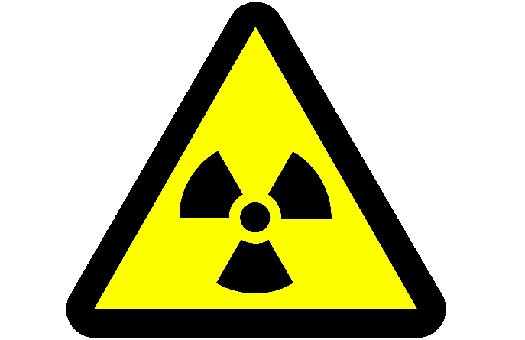 Забруднення амерцієм
Забруднення цезієм
Забруднення стронцієм
доза випромінювання щитовидна залоза
ЕКОНОМІЧНІ ПРОБЛЕМИ АВАРІЇ
Трагедія на Чорнобильській АЕС стала важким ударом по економіці постраждалих районів.
З цілого ряду причин неможливо назвати точне значення економічних втрат для Білорусії, України і Росії - держав, які найбільше постраждали в результаті подій 20-річної давності.
Перш за все, справа в тому, що досить тривалий час після аварії - аж до декількох років - оцінка масштабів завданих збитків не проводилася.
 
У Білорусії перші серйозні спроби визначення економічних наслідків аварії були зроблені в 1989 році, а українська влада зуміли зробити це ще пізніше.
 
Інший важливий фактор відсутності точної статистики витрат на подолання наслідків чорнобильської катастрофи полягає в тому, що для встановлення величини збитку необхідна тісна взаємодія різного роду фахівців Білорусії, України та Росії.
 
Усі роки після розпаду Радянського Союзу така співпраця була недостатньо активним.
Річний бюджет
Існує цілий ряд приблизних оцінок збитку. Однак всі експерти сходяться в тому, що йдеться про сотні мільярдів доларів.
 
За наявними даними, і для України, і для Білорусі загальні економічні втрати за 30 років після аварії на ЧАЕС складуть більше 200 млрд. Доларів.
За оцінками білоруських фахівців, в середньому щорічний економічний збиток для Білорусії приблизно дорівнює річному бюджету республіки в 1989 році.
 
При цьому, як кажуть експерти міжнародних організацій, з року в рік частка витрат на рішення чернобильной проблеми в бюджетах всіх постраждалих держав неухильно знижується.
Земля та імідж
Одним з найсерйозніших економічних наслідків чорнобильської трагедії став часткова або повна відмова від використання величезних сільськогосподарських угідь та лісових господарств і різке падіння обсягів виробництва на забруднених територіях.
Це призвело не тільки до безробіття, а й до формування негативного іміджу значних територій. 
Таким чином, після вже два десятиліття потенціал економічного відновлення постраждалих регіонів продовжує залишатися дуже низькою. За оцінками ООН, головними проблемами населення забруднених територій і тих, хто був переселений, є бідність (а часто і злидні) і безробіття.
На думку фахівців цієї організації, найбільш ефективним варіантом вирішення цієї проблеми є реалізація державних інвестиційних програм відновлення постраждалих районів.
Однак поки на практиці такі програми не реалізуються, оскільки йдеться про величезні кошти, які досі не прописані в державних бюджетах.
Одним з найсерйозніших економічних наслідків чорнобильської трагедії став часткова або повна відмова від використання величезних сільськогосподарських угідь та лісових господарств і різке падіння обсягів виробництва на забруднених територіях.
Реабілітація
Інша важлива стаття економічних витрат - це допомога населенню заражених територій і ліквідаторам чорнобильської аварії допомогою додаткових виплат і пільг.
Мова йде, зокрема, про надання житла, безкоштовної спеціалізованої медичної допомоги, праві раннього виходу на пенсію, додаткові відпустки, податкові послаблення.
Влада Білорусії і України ввели так званий "чорнобильський податок", який стягується з підприємств. Ці кошти спрямовуються на подолання наслідків аварії. У Росії фінансування чорнобильських програм здійснюється з державних коштів.
Тим часом, міжнародні організації та критики існуючої системи розподілу допомоги звертають увагу на те, що найчастіше допомога не є адресною і не досягає безпосередньо тих, хто її найбільше потребує.
Однією з причин такого стану справ називається відсутність чіткої реабілітаційної політики.
На адресу влади звучать звинувачення в тому, що вони не приділяють належної уваги цьому питанню, продовжуючи здійснювати "чорнобильські" виплати тільки з побоювання, що їх скасування призведе до соціальних протестів.
Контроль та вивчення
Серйозним питанням, вирішення якого вимагало і продовжує вимагати величезних фінансових вкладень, є безпека реактора, що вибухнув чорнобильській АЕС.
 
Вартість програми, в рамках якої, зокрема, здійснюється контроль за саркофагом, накриває вибухнув реактор, і проводяться наукові дослідження, оцінюється значно більш ніж в мільярд доларів.
 
Говорячи про інші параметри економічного збитку, нанесеного аварією на ЧАЕС, варто відзначити величезні витрати, викликані виведенням з експлуатації цілого ряду діючих енергоблоків та припиненням будівництва нових. Це, в свою чергу, призвело до недопостачання електроенергії і змусило шукати інші шляхи її отримання.
 
Існує і цілий ряд інших факторів, які є складовими короткострокового і довгострокового економічного збитку від аварії.
 
Багато хто з них не піддаються фіксованою оцінці, оскільки на них впливають багато неекономічні причини: екологічні, політичні, громадські, культурні та моральні.
Сучасний стан
Короткий огляд сучасного стану Державного 
спеціалізованого підприємства Чорнобильської АЕС 
(ГСПгоп,гс.,осп,СП ЧАЕС), а також огляд робіт, який 
виконується персоналом атомної станції сьогодні. 
Підготовлений матеріал має загальний вигляд без 
поглиблення в деталі здійснюваної діяльності на ЧАЕС. 
Для одержання більш детальних відомостей і технічних 
подробиць описаної діяльності рекомендуємо відвідати 
офіційний сайт ЧАЕС.
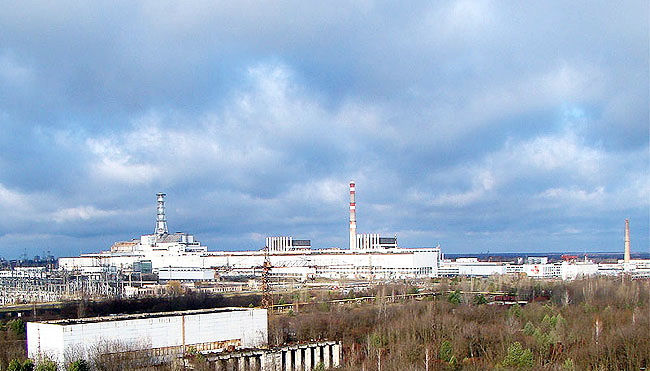 Уряд України, уряди країн "Великої вісімки" та Комісія Європейського Співтовариства виробили спільний підхід до розробки і реалізації Всеохоплюючої програми для підтримки рішення України щодо закриття Чорнобильської АЕС. Програма ґрунтується на таких принципах:
— дружні відносини між Україною та членами "Великої сімки";
— принципова залежність між реформами в енергетичному секторі та досягненням цілей економічної й соціальної реформи в Україні;
— підтримка рішення щодо закриття Чорнобильської АЕС та розроблення довгострокової стратегії для енергетичного сектору України, з урахуванням раціональних економічних, фінансових і природоохоронних критеріїв, що спричинить створення ефективного, сталого, орієнтованого на ринок енергетичного сектору, який відповідатиме потребам України;
— необхідність постійного підвищення рівня ядерної безпеки в усьому світі а урахуванням принципів,
— потреба мобілізувати фінансові ресурси
міжнародного співтовариства та внутрішні
джерела з метою підтримки рішення України
закрити Чорнобильську АЕС;
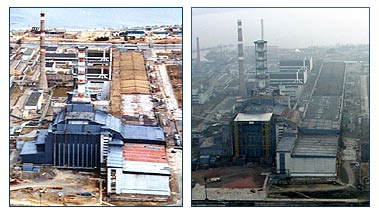 Масштаби наслідків аварії
Опромінено більше 600 тис. «ліквідаторів»
Викинуто біля 14x1018 Бкрадіонуклідів (найбільш радіологічно важливі - 131I  та 137Cs); 
Більше 200.000 км2 території Європи забруднено 137Cs, переважно в СРСР;
340 тис. осіб евакуйовано або переселено у 1986 -1991 рр. (економія дози - 10000 людино    Зв);
Більше 5 млн. осіб постійно живуть на забруднених територіях;
Економічні втрати вимірюються сотнями млрд. доларів США.
Порівняння ризиків смерті від різних видів діяльності (в середньому за рік)
1,9610-2 – підземне видобування кам'яного вугілля  (Україна, 2005 рік)                     (110-3 – США, 2007); 

 2,110-4  –  пригоди на автотранспорті (Україна, 2007 рік);

1,1510-4  –  пригоди на автотранспорті (Україна, 2009 рік);

710-5– професійне опромінення (Категорія А) 
(ДП НАЕК “Енергоатом”, 2007 рік);

310-5  –  проживання поблизу ТЕС  (оцінка Міжнародних експертів, 2005 рік);


 210-7– проживання поблизу об’єктів ЯПЦ та АЕС
 (за даними ДП НАЕК “Енергоатом”, 2007 рік).
Порівняння ризиків смерті від різних видів діяльності (в середньому за рік)
1,9610-2 – підземне видобування кам'яного вугілля  (Україна, 2005 рік)                     (110-3 – США, 2007); 

 2,110-4  –  пригоди на автотранспорті (Україна, 2007 рік);

1,1510-4  –  пригоди на автотранспорті (Україна, 2009 рік);

710-5– професійне опромінення (Категорія А) 
(ДП НАЕК “Енергоатом”, 2007 рік);

310-5  –  проживання поблизу ТЕС  (оцінка Міжнародних експертів, 2005 рік);


 210-7– проживання поблизу об’єктів ЯПЦ та АЕС
 (за даними ДП НАЕК “Енергоатом”, 2007 рік).
Позиція Державного органу регулювання радіаційної безпеки Королівства Швеція  щодо компенсацій ризиків
У нашому законі про використання ядерної енергії зазначається, що ядерні об'єкти зобов'язані фінансувати науково-дослідні роботи з питань підвищення безпеки своїх об'єктів і дослідження ризиків.У випадку спричинення шкоди, об'єкти зобов'язані компенсувати це через страхову компанію, в якій вони застраховані (страхова компанія для наших ядерних об'єктів ще страшніше за інспекторів з SSM !  Ось хто перевіряє кожен кошик для сміття). Компенсація ризиків для Швеції взагалі неприйнятний термін. Ні працівники, ні населення, ні муніципалітети не отримують компенсації за ризики.

Відповідь Державного органу регулювання радіаційної безпеки Королівства Швеція (SSM)
Рекомендації Чорнобильського форуму в економічній та соціальній політиці
Оптимізація та переорієнтація державних програм
Розробка нових інформаційних стратегій
Підвищення адресності у виплаті допомоги
Відміна пільг для жителів з низьким рівнем забруднення
Удосконалення первинної медичної допомоги
Сприяння виробництву безпечних харчових продуктів
Оздоровлення ділового клімату, заохочення інвестицій
Сприяння створенню малих та середніх підприємств
Створення кредитних спілок та споживчих кооперативів
Розвиток спеціалізованого екологічного туризму